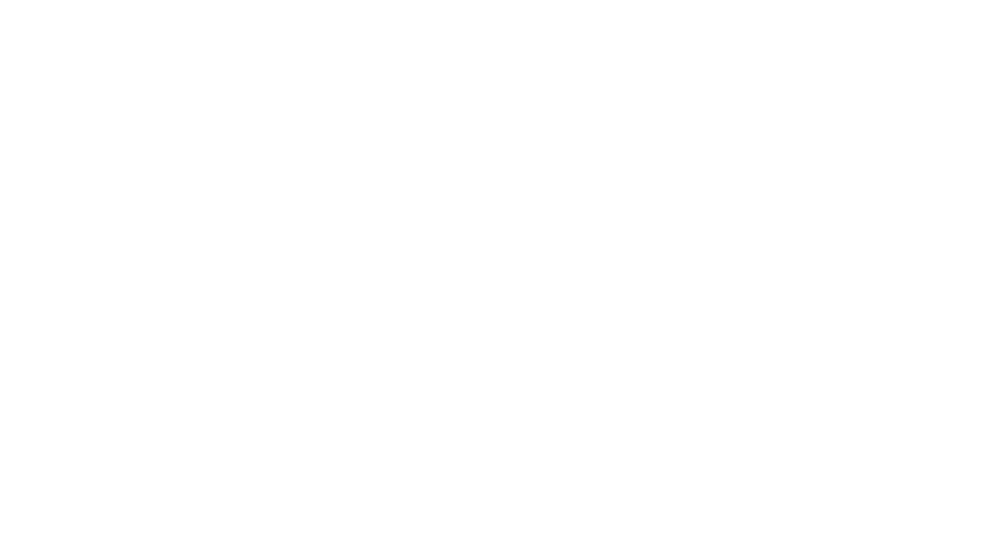 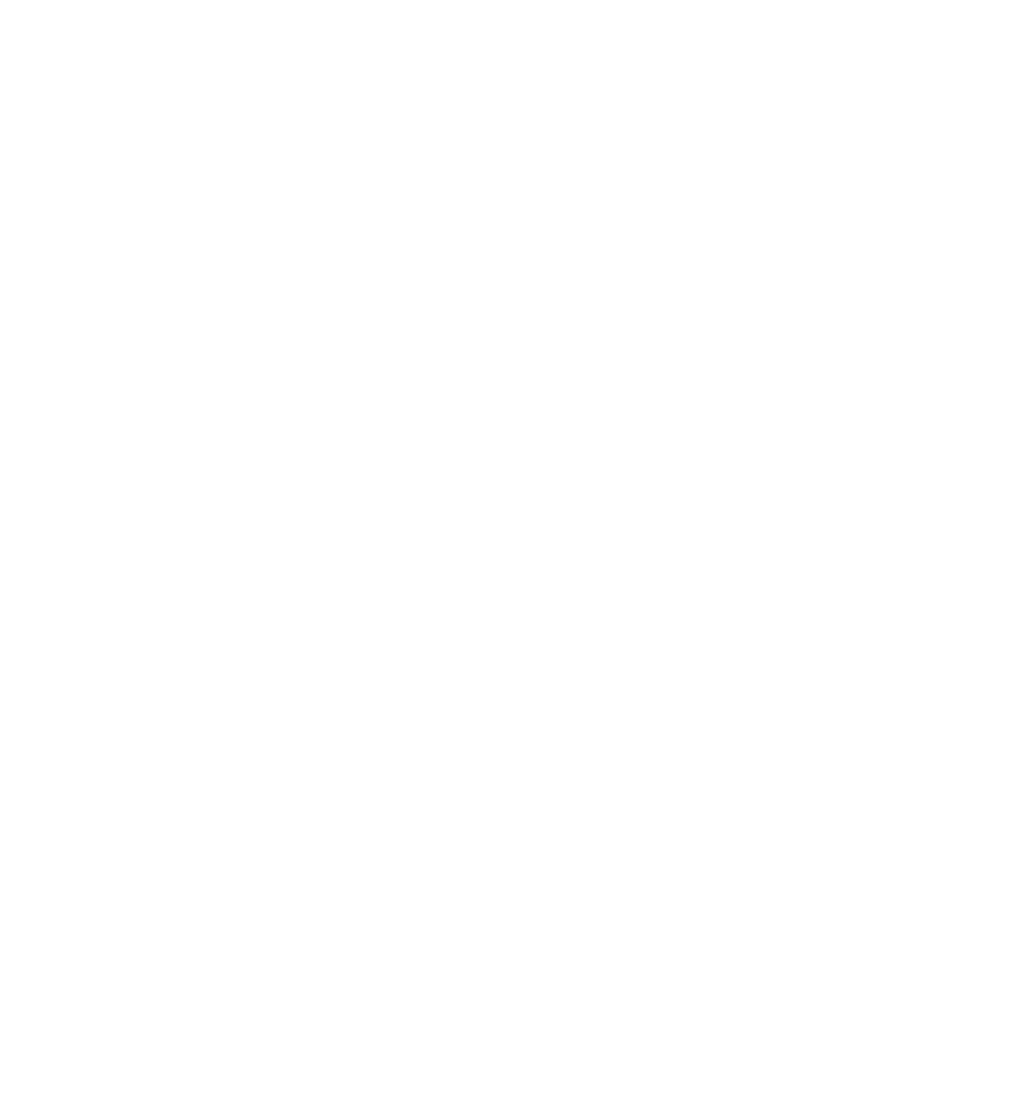 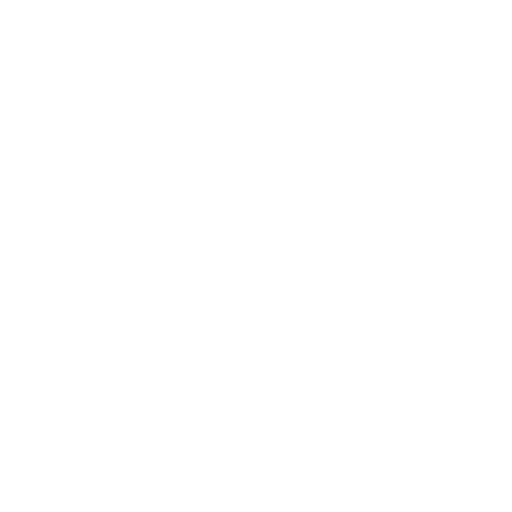 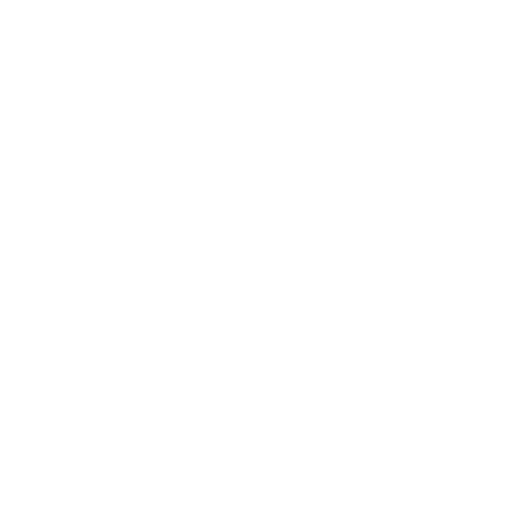 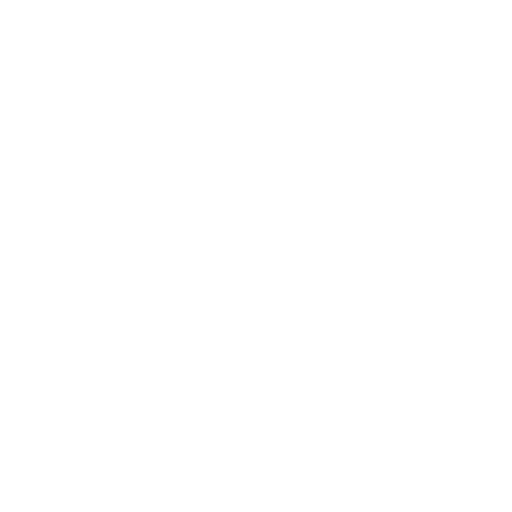 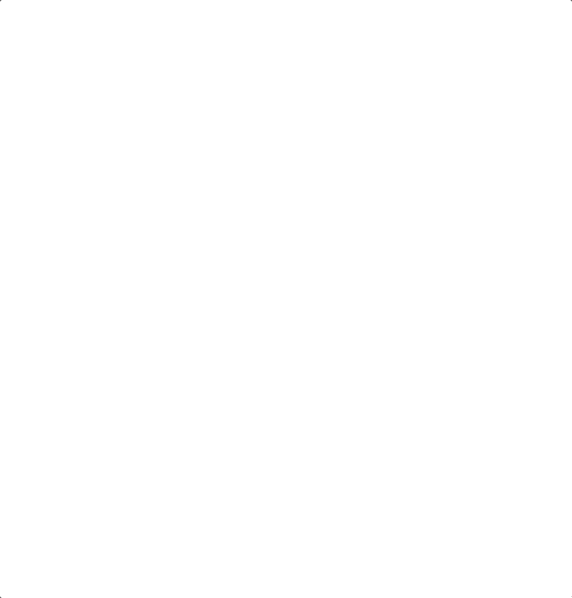 The Revolutionary Benefits Of Blockchain
Innately Secure
In-built encryption and consensus mechanisms provide high resistance to network attacks
Tamper-Proof
An encrypted record of events that can never be changed retrospectively
Smart Contracts
A store of code and data to automate business processes between parties via self-executing logical workflows
01
03
05
02
04
No Intermediaries
P2P interactions across the network, without the need for intermediaries
Reconciled Data
Perfect copies of a database, distributed across all participants, meaning no data reconciliation
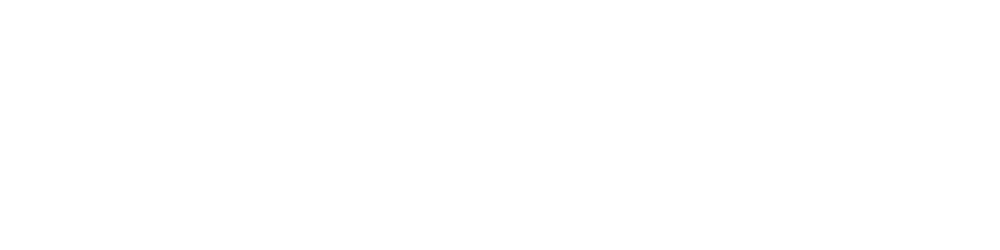 A Global Blockchain Solutions Development Firm
International Market Leader
Listed by Gartner as a Global Top 20 Blockchain Development and Consulting Firm 2017
Development Mantle
For security, privacy and scalability, the Mantle is a platform agnostic layer that is built for enterprise
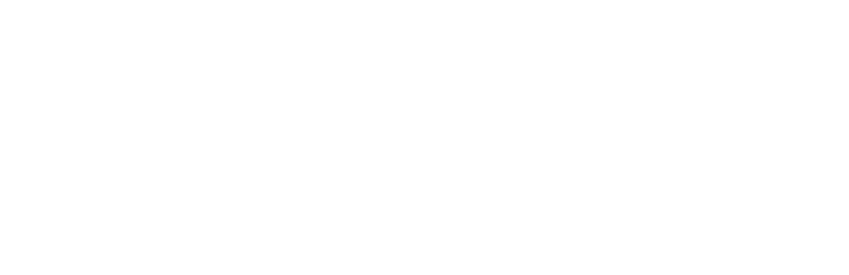 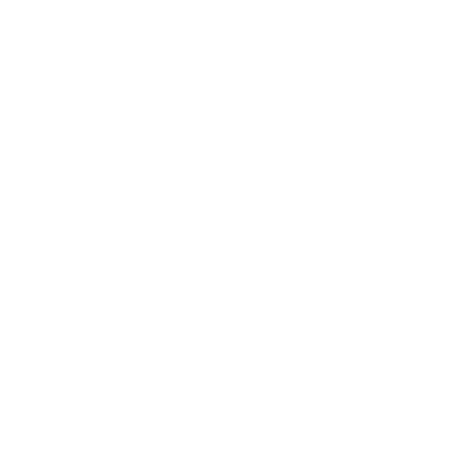 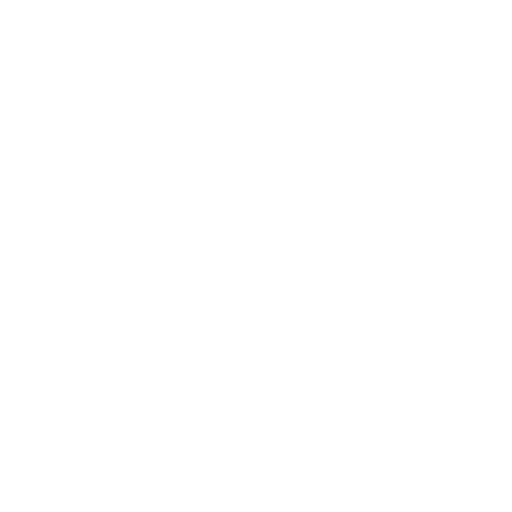 Thought Leaders
Consistently asked to speak at international events to share our blockchain expertise
Blockchain Experts
Our team of over 10 blockchain developers have been building solutions for over two years
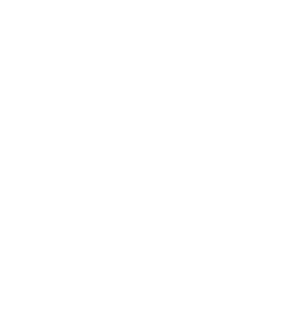 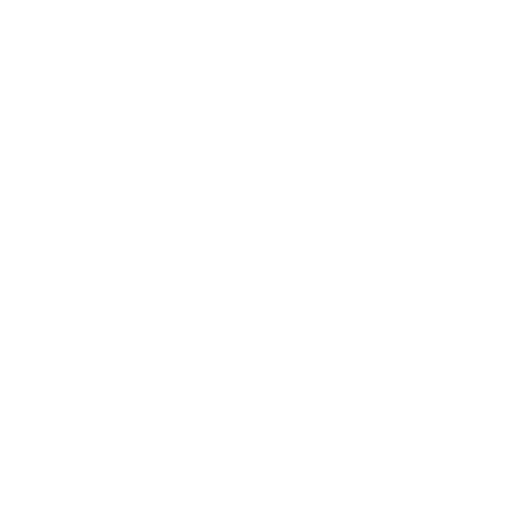 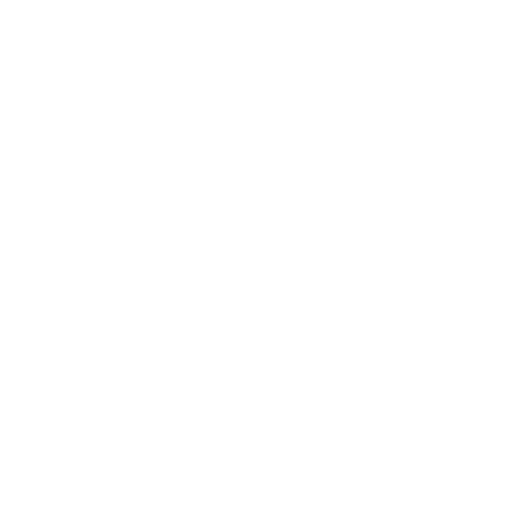 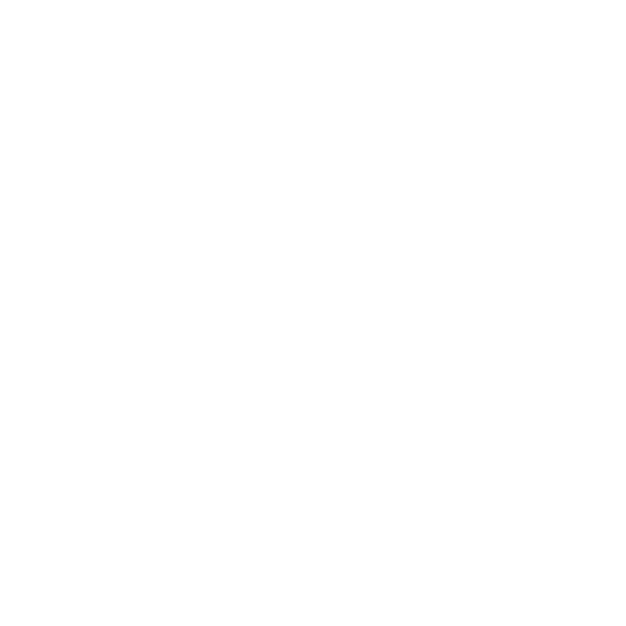 Third-Party Audited
Our technology stack has been security audited and stress tested by third-parties
Full-Stack Capability
Deploying nodes and writing smart contracts up to front end development and graphic design
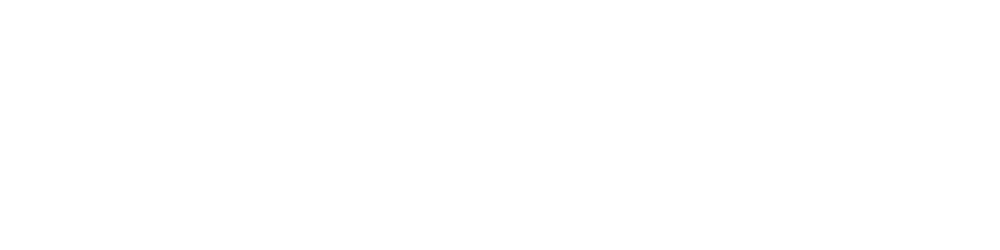 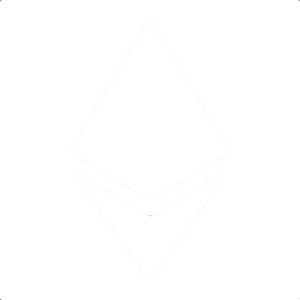 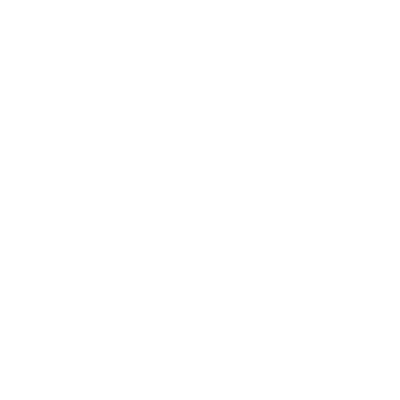 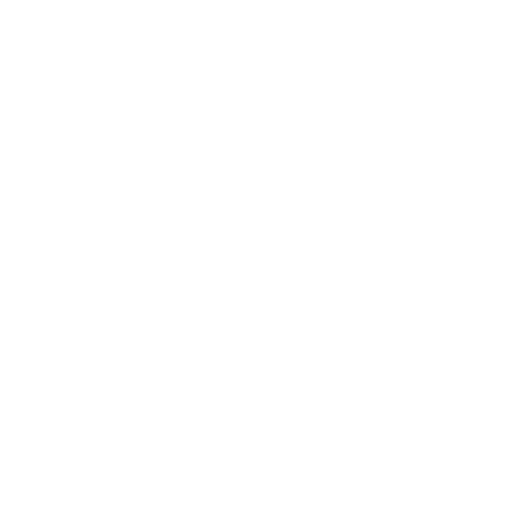 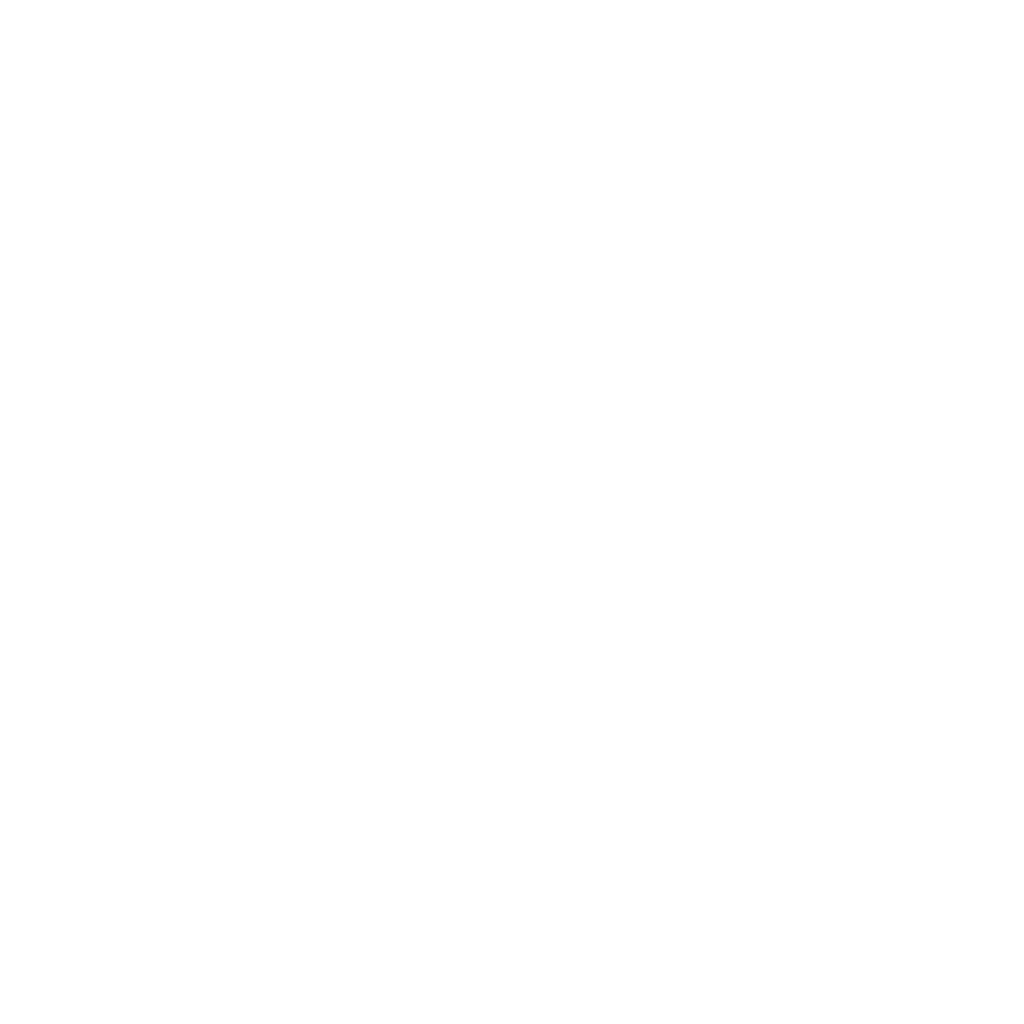 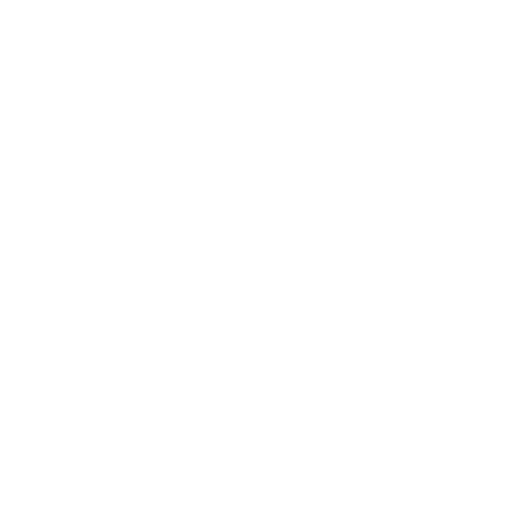 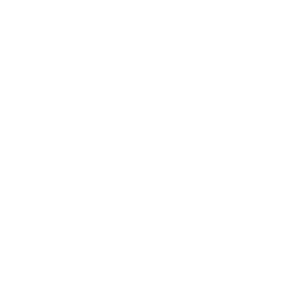 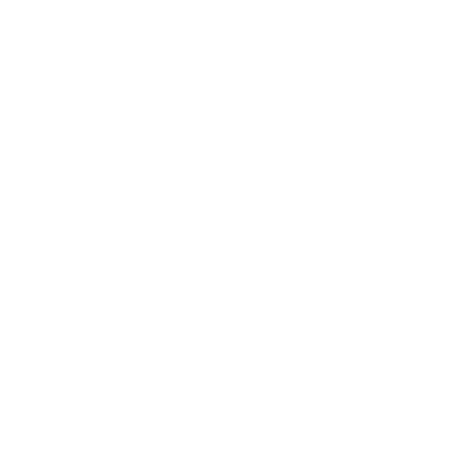 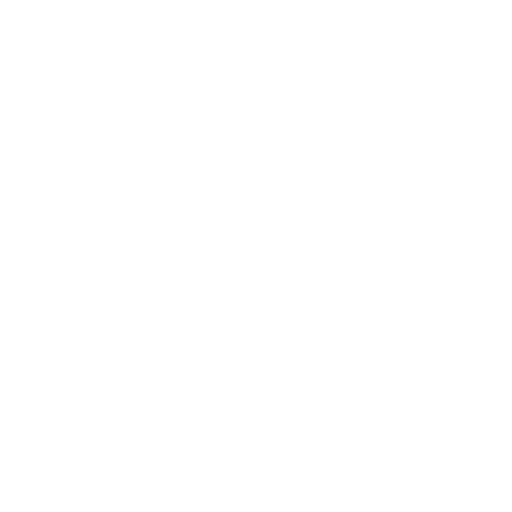 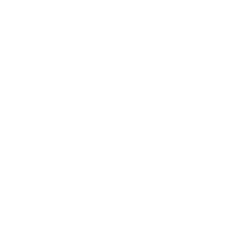 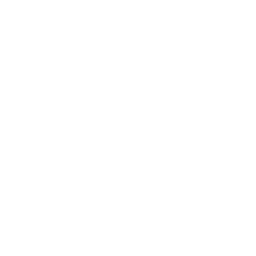 The Full Stack In-House Capability
Front End
UI / UX Design, Web, Mobile and Integrations
Business Components
Scalable, Workflow Management, Interoperable
Mantle
Data Privacy, Identity Management, Platform Agnostics and System Performance
Blockchain Platforms
Smart contracts, Immutable Ledger, Distributed Database
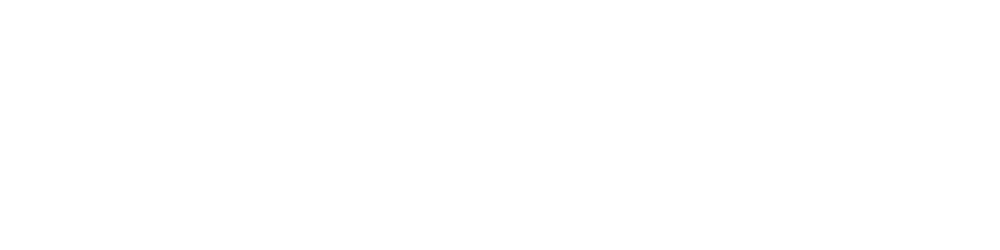 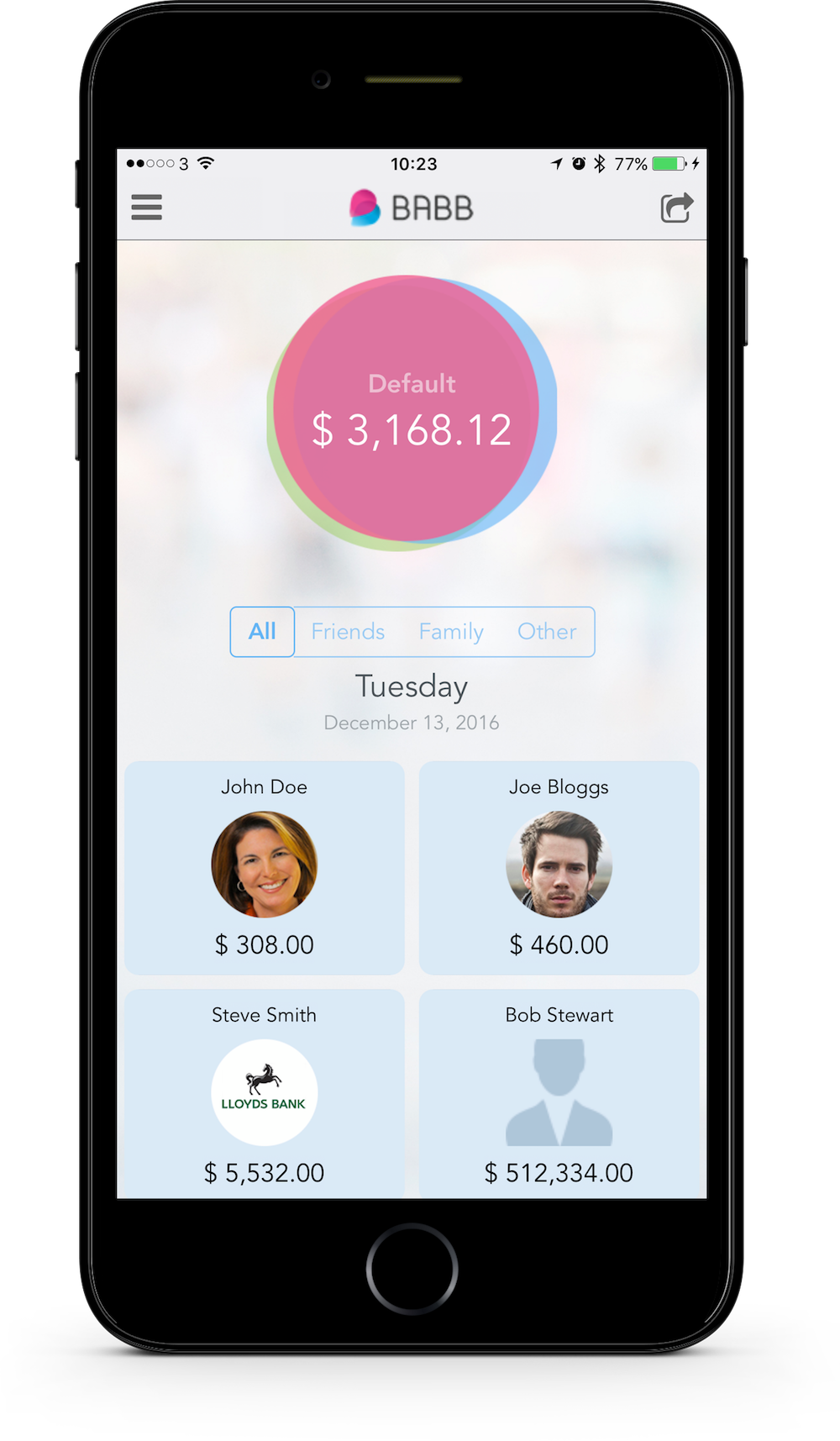 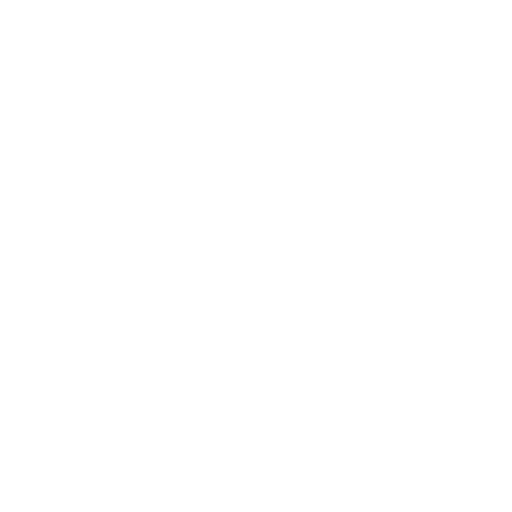 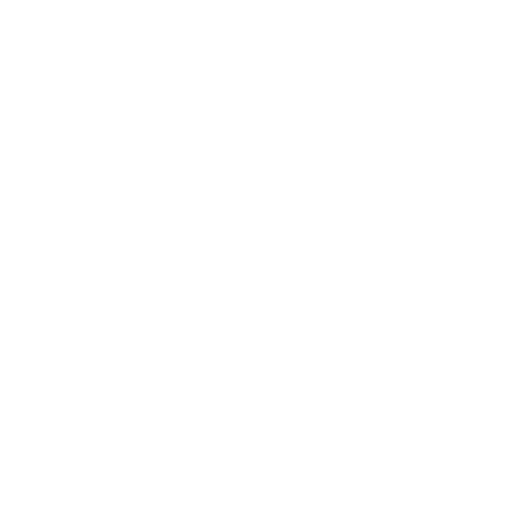 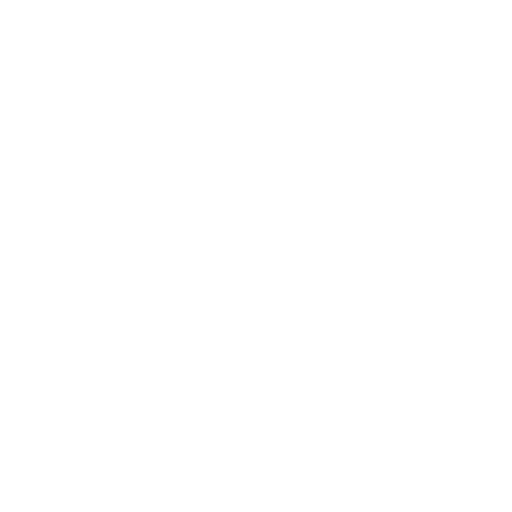 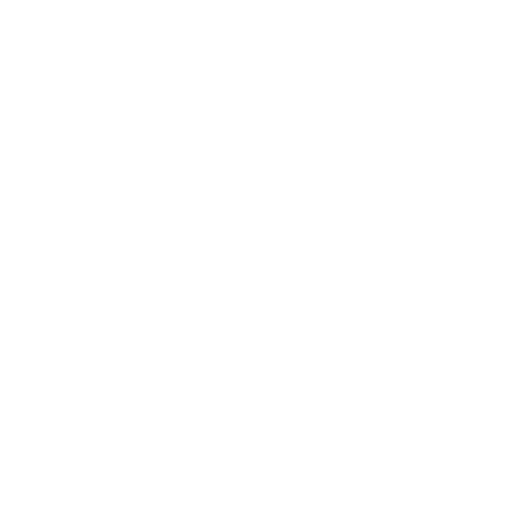 Client Project:
Blockchain Based Social Bank
A bank built on the blockchain. Secure P2P transactions between service providers and customers, with new customers on-boarded using biometrics.
Biometric KYC
New customers are on-boarded using face and voice data
Blockchain Security
Customer data is encrypted and stored securely on the blockchain
Direct Transactions
P2P connections between users and service providers greatly reduce cost
Digital Identity
Financial inclusion and a digital identity without documentation
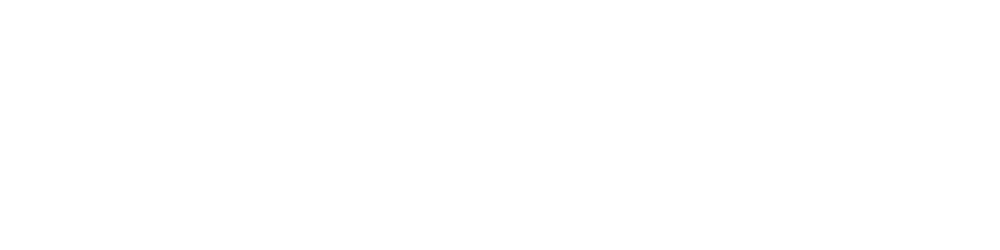 Tiered Permissions
Data access restrictions depending on pre-defined user roles
Perfect Information
A single shared database of drone identities and flight data
Real-Time Regulation
Regulators have a real-time perspective of all drones in the sky
Global Connectivity
Linking drones with telecoms for real time geo-location tracking
01
02
03
04
Client Project: Distributed Drone Registry
Connecting drone manufacturers, drone operators and drones onto a single platform, regulated by the Civil Aviation Authority.
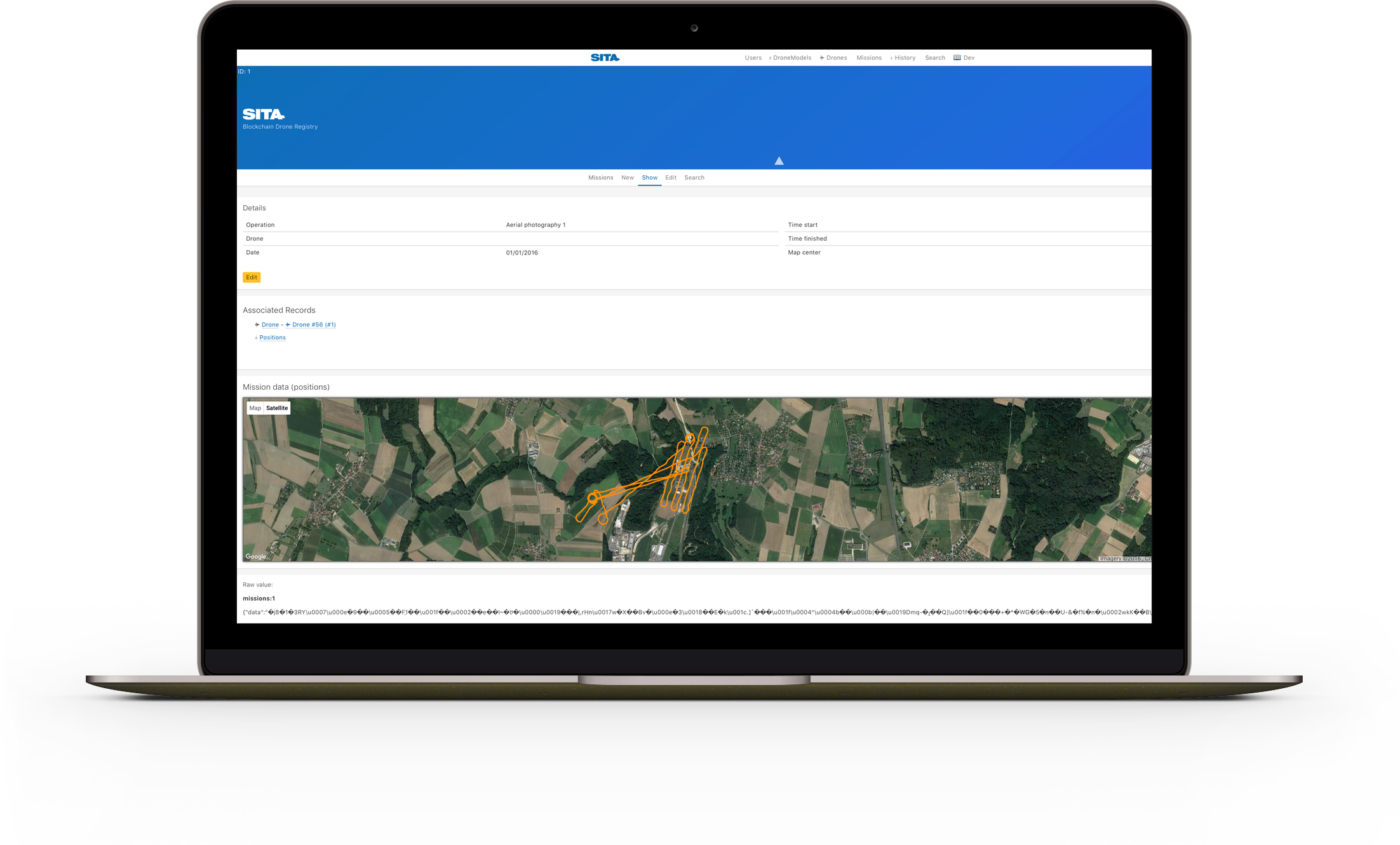 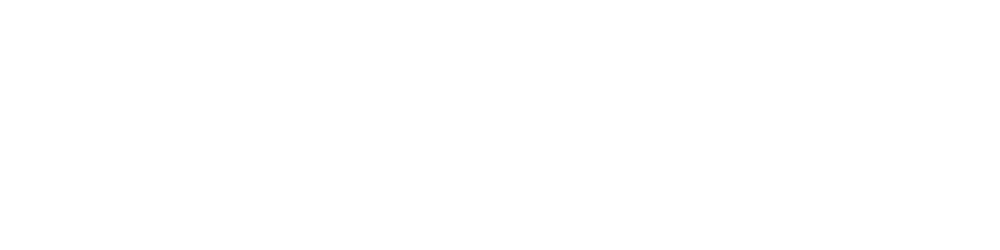 Working With The World’s Biggest Companies
(and some of the world’s smallest)
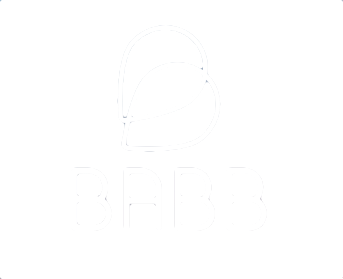 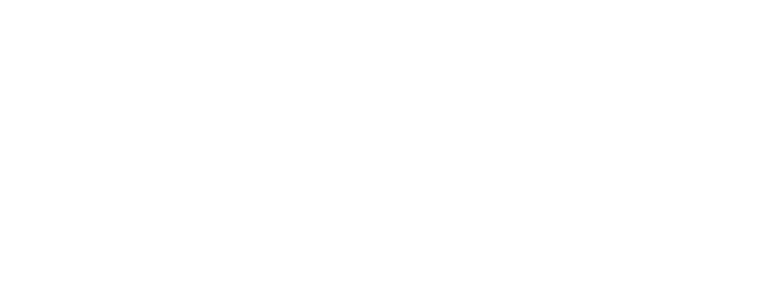 Trade Finance
Repo Financing Platform
Invoice Financing Solution
Banking
Blockchain Bank
Core Banking Solution
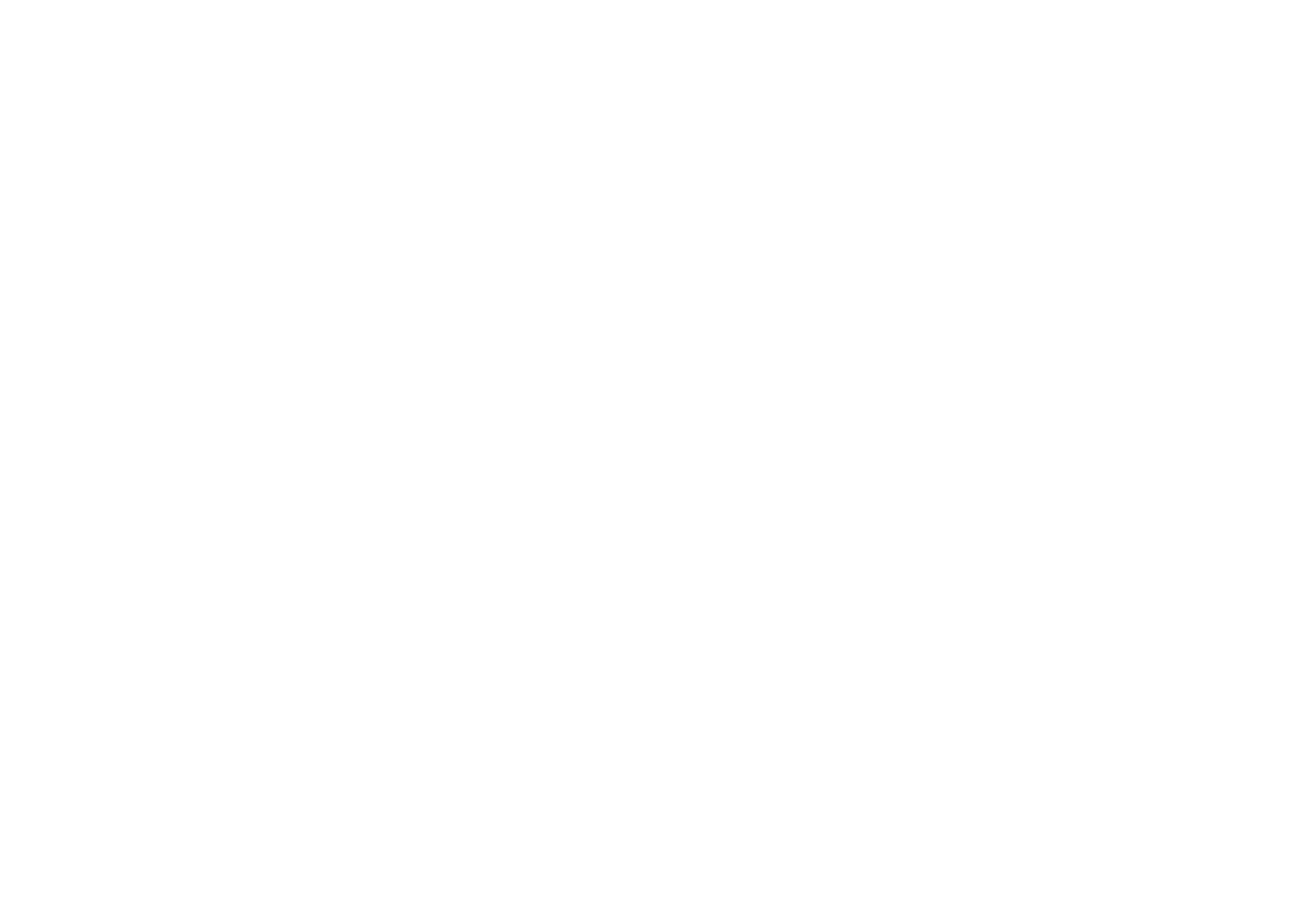 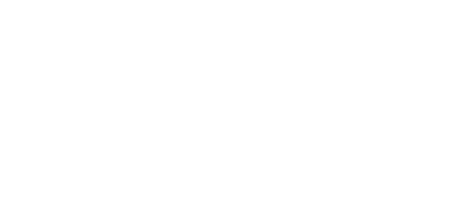 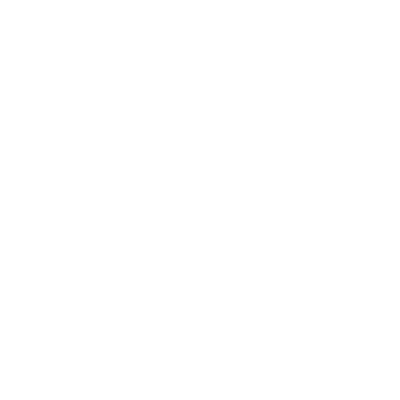 Supply Chain
Supply Chain Management
Physical Goods Provenance
Identity Management
E-Commerce Payments
KYC Data Sharing
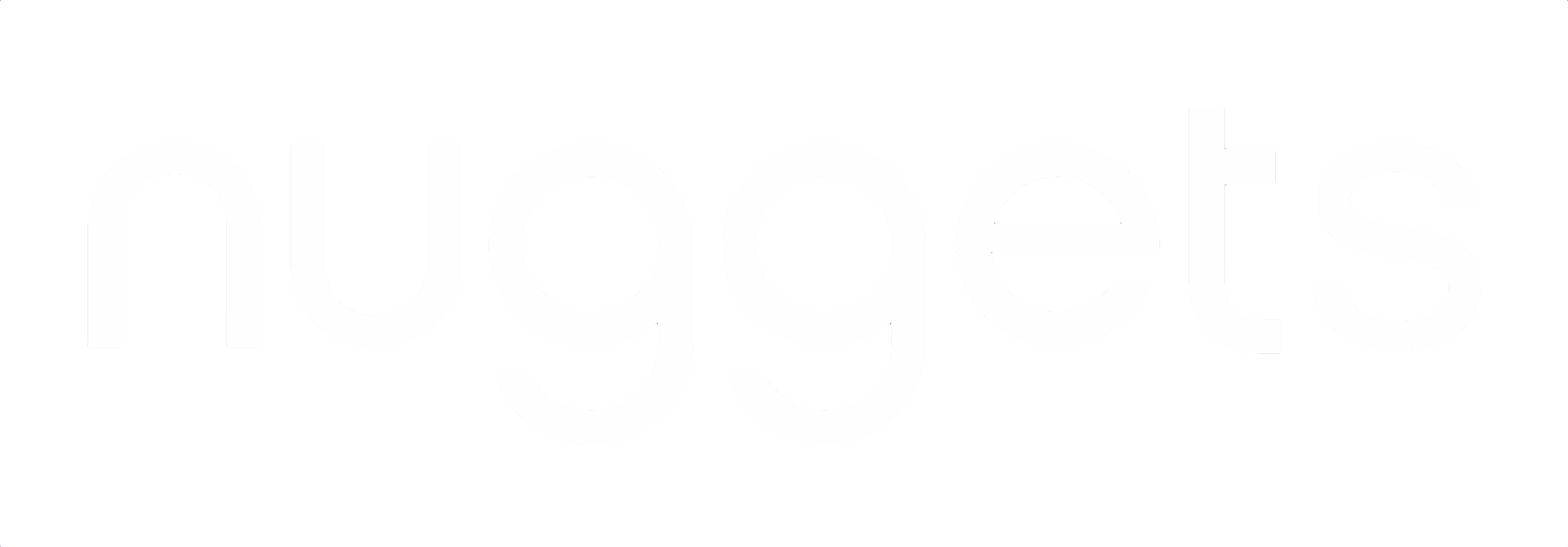 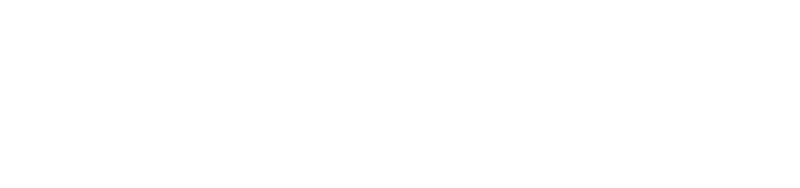 Multinational Energy
Company
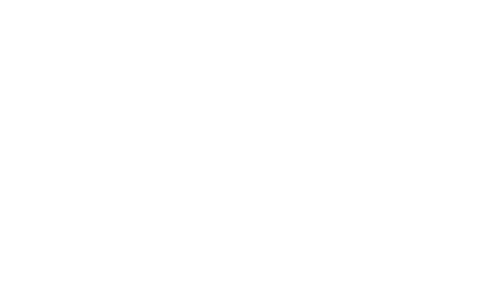 Human Resources
Work Experience Verification
Authorised Signatory Registry
Aviation
Distributed Drone Registry
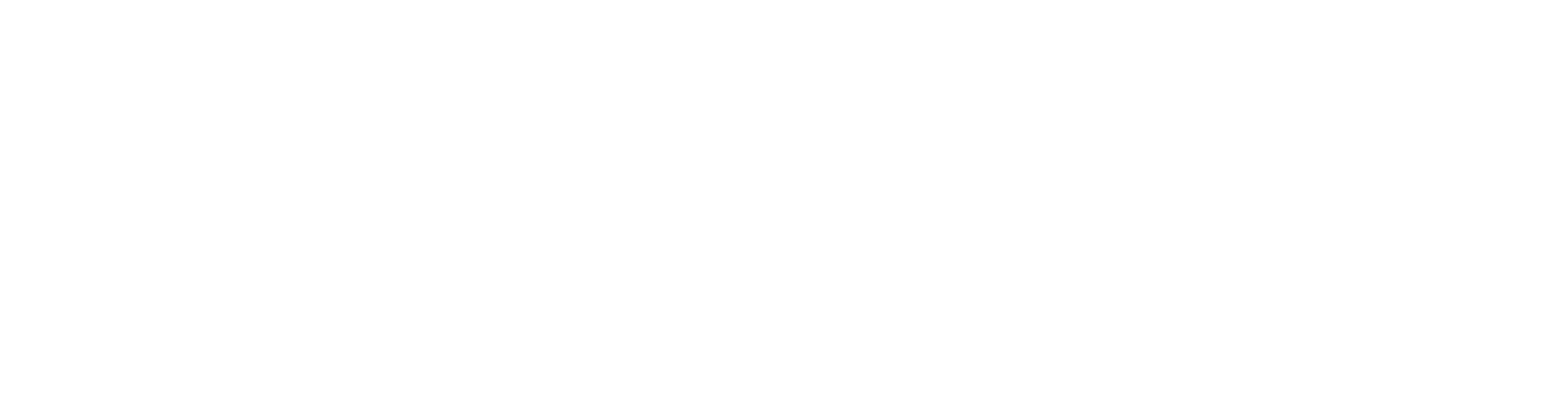 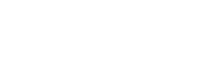 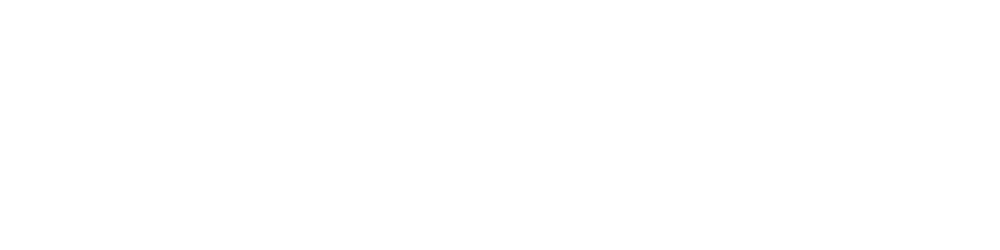 Peter Bidewell
Chief Marketing Officer
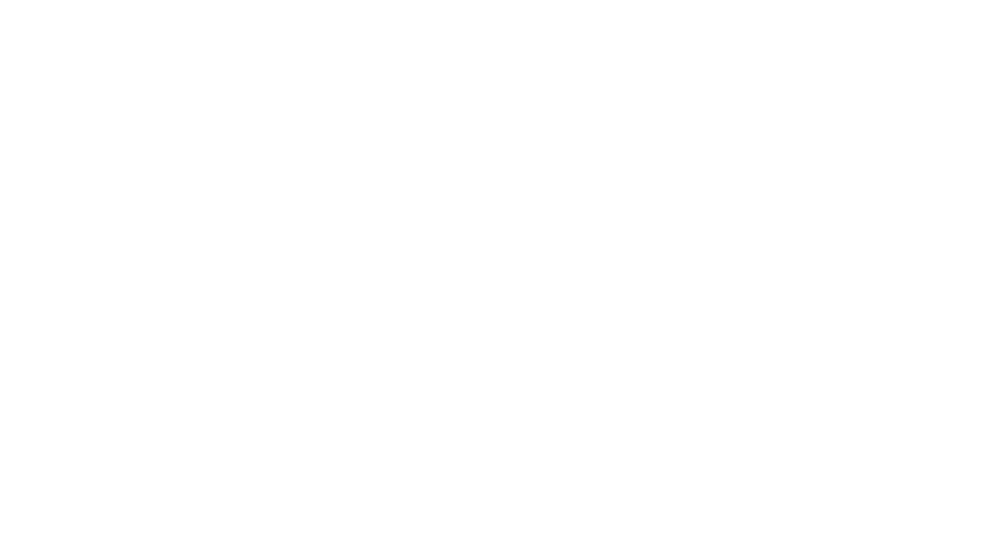 peter@appliedblockchain.com
www.appliedblockchain.com
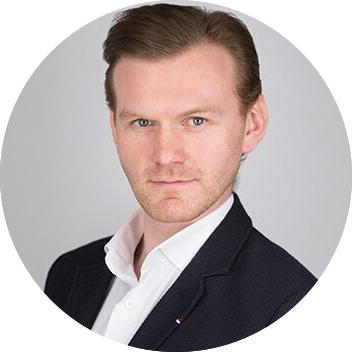